CEOS Strategy for Carbon Observations from Space
Carbon Task Force Co-Chairs:  Masakatsu Nakajima (JAXA) and    Diane E. Wickland (NASA)

Presentation by:  Stephen Ward
CEOS SIT-29 
April 10, 2014
CEOS Response to the GEO Carbon Strategy
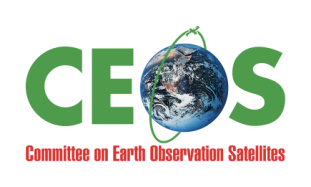 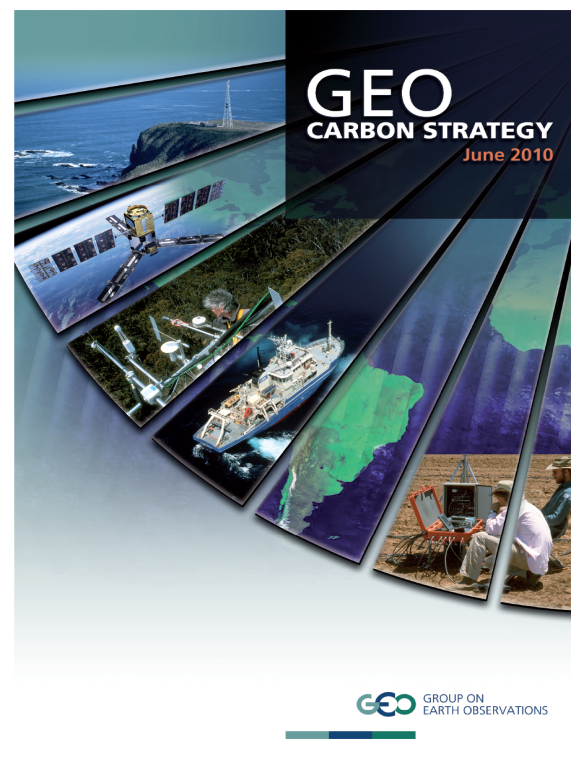 CEOS established a Carbon Task Force (CTF) to coordinate the response from the space agencies to the GEO Carbon Strategy.

Take into account information requirements of both the UNFCCC and IPCC and consider how future satellite missions will support them
Also take account of, and be consistent with, the GCOS and GEO Implementation Plans.
Help definition of next generation missions for individual agencies (provide a long-term outlook, 2013-2028).
Provide a basis for systematic observation and reporting of progress towards satisfying society’s carbon information needs
CEOS Strategy for Carbon Observations from Space has been completed and presented for CEOS endorsement.
Summary of Recent Events (1)
5 September 2013: advance copy of draft CTF report distributed to CEOS SIT Technical Workshop participants
10 September 2013:  CTF side meeting at SIT Technical Workshop in Pasadena, CA.  Agenda focused on:
Discussion of major report recommendations/actions for CEOS, seeking inputs regarding: reasonableness, responsible parties for actions, any “missing” actions, and any other issues or concerns 
Discussion on implementation and oversight mechanisms
11-30 September 2013:  CTF report revised in response to comments received at the side meeting and in writing thereafter
1 October - 2 December 2013:  Open review period for report
1 October 2013:  Report presented at GEO Carbon Conference in Geneva, Switzerland, with request for GEO Carbon community review
9 December 2013 - 10 March 2014:  Report revised in response to comments received during the open review period
Summary of Recent Events (2)
19 February 2014:  Report and revised actions briefed to WGCV Plenary
6 March 2014:  Report and revised actions briefed to CEOS-CGMS WG Climate Plenary
11 March 2014:  Final report conveyed to SIT Chair Team and posted on the CEOS Web site
Summary of Major Comments (1)
We received comments from 38 people during the open review period – all helpful and constructive. 
 
The most frequent and significant of these expressed concern about the nature and wording of the actions recommended, noting that several of the more substantive ones were well beyond the scope of what CEOS can or should do, and made recommendations that only the actions that could be reasonably taken on by CEOS be carried forward into the next draft (i.e., actions/recommendations need to be modified to be “actionable for CEOS”).
Summary of Major Comments (2)
To be responsive to this major criticism, it was necessary to fundamentally reconsider the author team’s approach to how the report’s findings were put forward.  
 
The author team felt that if their findings regarding needs and priorities for missions and data products could not be captured in the report’s recommendations, then the scientific and societal rationale for the actions that CEOS could undertake would be lost – and the impact of the report dramatically diminished.
After considerable deliberation, the idea of reporting findings in two ways, as conceptual Challenges and CEOS Actions accompanied by a statement of  Overall Motivation/Rationale, was crafted. 
As a consequence, the recommended Actions have changed considerably.  They have been sorted into two types, reorganized and re-numbered, and either re-worded or new actions added to recommend activities that the report author team believes are “actionable for CEOS.”
Summary of Major Comments (3)
Here is how the authors explain their response to these concerns regarding the nature of the actions (quoting out of the report): 

The authors of this report have identified high-priority needs for decisions, resources, and actions that go well beyond the scope of what CEOS alone can do and that exceed the mandates and current capacities of many of its agencies.  These needs can be viewed as contextual challenges that CEOS should acknowledge.  Thus, this report takes the unusual step of offering recommendations of two types:  Challenges and CEOS Actions.  
The Challenges are recommendations that CEOS will acknowledge as important, legitimate needs and commit to factor into its priorities and the activities it coordinates and acts to influence.  
The CEOS Actions are specific activities that CEOS commits to implement, track, and report on following established procedures. 
Each of the Challenges and CEOS Actions are preceded by a statement of Overall Motivation/Rationale so that the reasons that led to a call for CEOS attention are clearly documented and explained.
Summary of Other Comments (2)
A few questioned why fluorescence was not highlighted as an important measurement for land carbon studies.   (NOTE:  We did not alter the report significantly in response to these comments because the GEO Carbon Strategy does not call for measurements of fluorescence over the land, and, while this measurement is an exciting and fundamentally important measurement for ecology, physiology and ecosystem science, we did not want the report to lose its sharp focus on carbon.  We did add a paragraph explaining this in section 2.3.2.2 of the Land Domain chapter).
Some space agency representatives said they would like to see more detailed specifications regarding the measurements needed and ideal sensors/combinations needed for carbon science.  (NOTE:  The GEO Carbon Strategy does not provide these details and the CTF and report author team did not think it within their charge to develop them.  These comments, however, did lead to a new action for CEOS to sponsor/encourage activities that could produce such measurement specifications for carbon science and policy – particularly for those that do not match the ECVs.)
Most of the other review comments were focused on improving the wording, references, and correcting/augmenting the detailed content of the report. (NOTE: These changes were all incorporated into the final draft.)
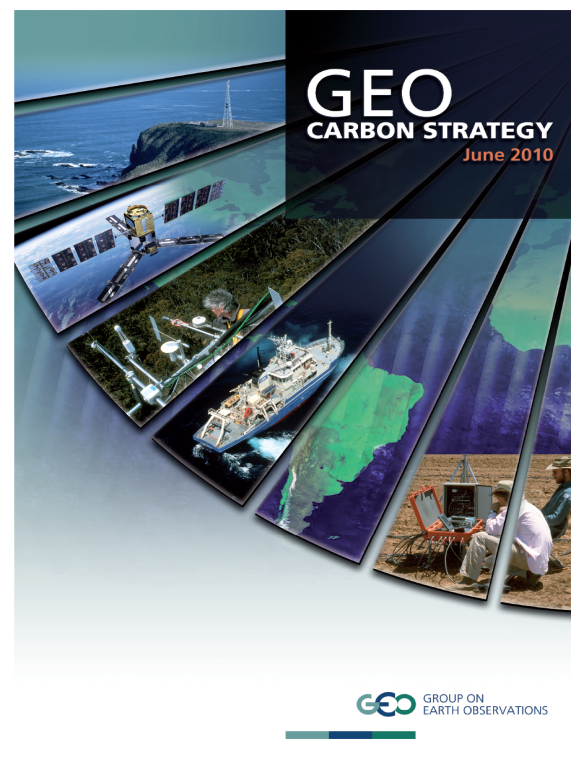 Overview of Report
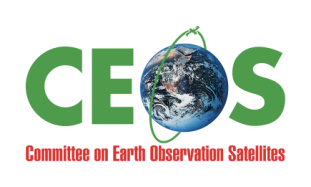 Report Structure
CEOS Strategy for Carbon Observations from Space 

Executive Summary
Chapter 1: Introduction
Chapter 2: Land Domain
Chapter 3: Oceans and Inland Waters Domain 
Chapter 4: Atmosphere Domain
Chapter 5: Integration 
Chapter 6: The Way Forward 
Acknowledgements
References
Appendices
	Challenges & Actions
	Acronyms
	CTF Members
	Report Authors
	Meetings
Purpose and Scope
The primary purpose of this report is to guide future CEOS actions, priorities, and planning and provide the basis for systematic monitoring and reporting of progress toward satisfying science and society’s carbon information needs and realizing GEO’s Integrated Global Carbon Observing System (IGCO) -- specifically with regard to the establishment, sharing, and coordination of space-based Earth observations of carbon and related Earth system properties. 

The CEOS Strategy for Carbon Observations from space: 
Is comprehensive, defining an strategy for space-based observations in support of global carbon measurement requirements – covering land, ocean and atmosphere as well as the interfaces among them;
Requires the data to be cross-calibrated and validated;
Provides a long-term outlook, to 15 years hence
Addresses the full range of societal needs and applications related to space-based carbon observations
Addresses the establishment of appropriate and effective institutional arrangements, within CEOS and between CEOS and other institutions, for realization of the space component of the IGCO
Provides a framework for monitoring, reporting and communicating progress towards implementation of the space component of IGCO.
Main Messages
Carbon cycling is an Earth system process, with intimate coupling among its land, oceans and inland waters, and atmosphere domains and with Earth’s climate.  
Satellite observations for an Integrated Global Carbon Observing System (IGCO) must address carbon pools in all domains and the fluxes among them.  
CEOS and its agencies must promote and facilitate an end-to-end approach so that data are not just acquired, but relevant data products are produced, delivered in carbon units, and used to advance scientific understanding and meet societal needs.  
CEOS can meet these challenges by providing leadership, sharing this vision for carbon observations from space, and working to coordinate agency space missions and activities in ways that maximize the scope, coverage, quality, accessibility, and utility of satellite-derived carbon data.
Overview of CEOS Actions Recommended (1)
The CEOS Strategy for Carbon Observations from Space identifies 20 contextual Challenges and 42 CEOS Actions.  The types of CEOS Actions recommended are summarized as follows.

Mission-related:
Actions to influence/coordinate the continuity of satellites and established time series data records for carbon-related measurements of land surface properties, ocean color and related physical properties, coastal and inland water properties, and atmospheric column measurements of carbon dioxide and methane.  (5 CEOS Actions)
Actions to influence/coordinate planning for the development and deployment of new missions to acquire high priority measurements for carbon science and policy, including new observations to estimate aboveground biomass and its carbon content, geostationary observations of carbon-containing constituents in coastal ocean waters, improved resolution ocean salinity measurements, and measurements of atmospheric carbon dioxide and methane from complementary Low Earth Orbit (active and passive) and geostationary (passive) satellite constellations.  (5 CEOS Actions)
Overview of CEOS Actions Recommended (2)
The CEOS Strategy for Carbon Observations from Space identifies 20 contextual Challenges and 42 CEOS Actions.  The types of CEOS Actions recommended are summarized as follows.

Product-related:
Actions to facilitate improvement of satellite data products, including establishment of standard formats and protocols, enhanced validation, securing access to essential in situ data, merger of data from multiple sensors and platforms into enhanced products, and rigorous intercomparison of data products.  (9 CEOS Actions)
Actions to advance toward the production of new data products from existing missions, including maps of wetlands, inundated areas and small water bodies, ocean color products for inland water bodies, ocean carbon pool products, river discharge and sediments, and anthropogenic emissions of carbon.  (4 CEOS Actions)
Actions to improve the accessibility and utility of the satellite data and carbon data products derived from them, including transparency in data processing procedures, complete documentation, long-term archive, and provision of products in forms scientists and policy makers will use. (1 CEOS Action)
Overview of CEOS Actions Recommended (3)
The CEOS Strategy for Carbon Observations from Space identifies 20 contextual Challenges and 42 CEOS Actions.  The types of CEOS Actions recommended are summarized as follows.

Calibration/Validation-related:
Actions to continue and enhance coordinated calibration and validation activities, including expanded quality assessments, cross-calibrating additional sensors (e.g., for carbon dioxide and methane), securing access to essential in situ validation data, expanding the number of land variables to be validated, and establishing an ocean product validation subgroup.  (10 CEOS Actions)

Interactions/Linkages/Communications-Related:
Actions to improve institutional arrangements, communications, and joint activities with the carbon community and organizations with carbon interests.  (3 CEOS Actions, plus numerous references to such linkages in other actions)
Overview of CEOS Actions Recommended (4)
The CEOS Strategy for Carbon Observations from Space identifies 20 contextual Challenges and 42 CEOS Actions.  The types of CEOS Actions recommended are summarized as follows.

CEO Mechanisms and Future Planning-related:
Actions to improve or establish CEOS Mechanisms to implement this report’s recommendations or to engage in the future planning activities called for in it (5 CEOS Actions)
Recommended Way Forward
CEOS and its member agencies make note of the important and wide-ranging challenges and actions identified in this report.  They will work within their own capacities and with their governing bodies to identify and secure the resources that are required to implement the actions and meet the long-term challenges.
CEOS identifies a group to be responsible for carbon-related observations within CEOS and for advancing the findings of this report.  This group will take responsibility for overseeing, coordinating, and reporting on the actions identified in this report and will establish strong working relationships with relevant CEOS Virtual Constellations and Working Groups.
CEOS works with GEO, GCOS, UNFCCC and other relevant bodies to strengthen understanding, communications, and cooperation on carbon observations for science and policy.
CEOS recognizes the importance of periodically assessing progress and reporting on actions and will establish internal (to CEOS) procedures for these purposes and will also report to relevant external bodies, as appropriate and when requested.
Acknowledgements – Authors
Masakatsu Nakajima (Japan Aerospace Exploration 
    Agency) 
Diane Wickland (National Aeronautics and Space 
    Administration)
Stephen Plummer (European Space Agency)
Berrien Moore (University of Oklahoma) 
Shubha Sathyendranath (Plymouth Marine 
    Laboratory)
Ralph Dubayah (University of Maryland)
Christiane Schmullius (Friedrich-Schiller University 
    Jena)

Stephen Ward (Japan Aerospace Exploration 
    Agency) 
Warren Cohen (USDA Forest Service)
Nadine Gobron (Joint Research Centre)
Eric Kasischke (University of Maryland)
Kyle McDonald (City College of New York)
Shaun Quegan (The University of Sheffield) 
Jean Ometto (Instituto Nacional de Pesquisas 
    Espaciais)
Steven Running (University of Montana) 
Sassan Saatchi (NASA Jet Propulsion Laboratory) 
Masanobu Shimada (Japan Aerospace Exploration 
    Agency)
John Burrows (Universität Bremen)
David Crisp (NASA Jet Propulsion Laboratory) 
Michio Kawamiya (Japan Agency for Marine-
    earth Science and Technology) 
Martin Heimann (Max Plank Institute for 
    Biogeochemistry, Jena) 
Ray Nassar (Environment Canada)
Peter Rayner (University of Melbourne)
Prakash Chauhan (Indian Space Research 
    Organization) 
Watson Gregg (NASA Goddard Space Flight 
    Center) 
Nicolas Hoepffner (Joint Research Centre) 
Joji Ishizaka (Nagoya University)
Johnny Johannessen (Nansen Environmental 
    and Remote Sensing Centre) 
Milton Kampel (Instituto Nacional de 
    Pesquisas Espaciais)
Tiit Kutser (University of Tartu) 
Trevor Platt (Plymouth Marine Laboratory) 
Joo-Hyung Ryu (Korea Institute of Ocean 
    Science and Technology)
Acknowledgements – Reviewers
The following people provided comments during the open review period in October 1 - December 2, 2013: 

John J. Bates, Kevin Bowman, Michael Buchwitz, James Butler, Raymond Byrnes, Thomas Cecere, Selma Cherchali, Ishida Chu, Yves Crevier (on behalf of colleagues from the Canadian Forest Service), Mark Dowell, Riley Duren, John Dwyer, Richard Eckman, Christian Frankenberg, Kevin Gurney, Paul Ingmann, Shoken Ishii, Daniel Jacob, Stephan R. Kawa, Michio Kawamiya, Kim Keith, Rosemary Munro, Ray Nassar, Jim Penman, Ivan Petiteville, Coleen Roehl, Miguel Roman (on behalf of WGCV LPV Subgroup), Katherine Saad, Kerry Sawyer, Frank Martin Seifert, Brent Smith, Pieter Tans, Oksana A. Tarasova, Albrecht von Bargen, Paul Wennberg, Debra Wunch,  Claus Zehner, and Zhiliang Zhu.
Conclusions
The CEOS Carbon Task Force is pleased to offer this response to the GEO Carbon Strategy and thanks CEOS for the opportunity to serve in this capacity.  

We stand ready to assist CEOS in taking the next steps toward implementation, if and as needed.
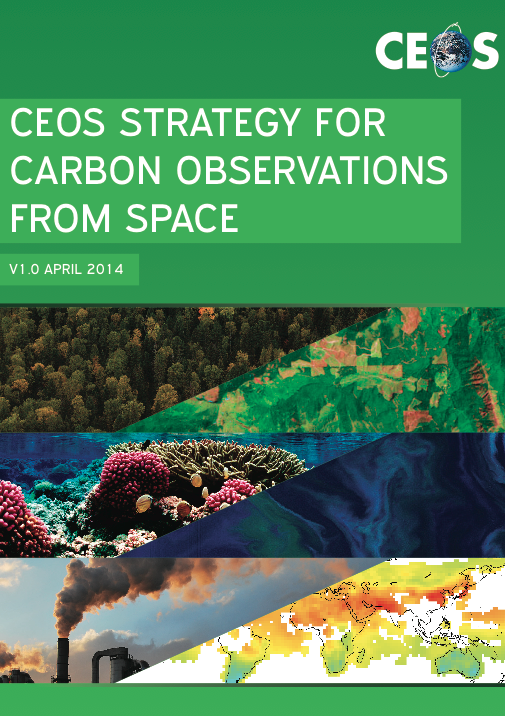 Implementation Considerations
Suggested final report cover
Major Actions Recommended Regarding Implementation
Action-38:  CEOS will establish a group to be responsible for carbon activities within CEOS and for advancing the findings and recommendations of this report.  This group will take responsibility for overseeing, coordinating, and reporting on the actions identified in this report.  It is recommended that CEOS establish a Carbon Subgroup within the CEOS WG on Climate as a most efficient way of implementing this action (this recommended group will hereafter be referred to as the "Carbon Subgroup").  The Carbon Subgroup will report to (and through) the WG Climate.  It will establish strong working relationships with all relevant VCs and CEOS WGs, especially the WGCV.

Action-41:  The CEOS Carbon Subgroup (recommended in Action-38) will report to the CEOS WG Climate.  It will track and report upon progress in responding to the actions in the CEOS Strategy for Carbon Observations from Space in a manner similar to that for the CEOS Response to the GCOS Implementation Plan, which includes at a minimum annual reporting by the Carbon Subgroup through the WG Climate  to the CEOS SIT and Plenary.
Recommendations on Implementation
We have had discussions over the past two years regarding this report’s contents and implementation options with other CEOS groups, primarily at consultative side meetings associated with CEOS Plenary, SIT, and SIT Technical Workshops, but have also participated in meetings of the WGCV, WG Climate, and AC VC. 
Feedback received from CEOS SIT leadership and at side meetings ~1 ½-2 years ago was that recommendations identifying responsible entities within the existing CEOS structure would be much better received than a recommendation for continuation of the CTF or a new WG focused on carbon
Our chief implementation recommendation, forming a Carbon Subgroup under the WG Climate, was an attempt to respond to this guidance, but has raised concerns within the WG Climate especially in light of their recent expansion in scope as the CEOS-CGMS WG Climate.  
Other options were considered and outlined in the Way Forward chapter of the report, and can be reconsidered.  
We will look to CEOS Leadership to help guide all parties to the best decision as to the responsible CEOS entity for the recommendations of this report.
Recommendations on Implementation
From the perspective of the report author team and CTF leadership, the most important consideration is that there is a single group with the responsibility for overseeing, coordinating, and reporting on the actions identified in this report.  
We believe that if the CEOS Actions are only divided up and assigned to the most appropriate existing CEOS entity, without some provision for integrated oversight, the integrated land-oceans and inland waters - atmosphere and end-to-end (missions to products to cal/val to interactions/linkages/communications) approach to supporting the GEO Carbon Strategy will be lost – that the implementation would be piecemeal and not optimized for a whole system approach to carbon observations from space.  (Reporting on progress toward an Integrated Global Carbon Observing System (IGCO) would exceedingly difficult, if not impossible.)
Based on the analysis of options that the CTF and its author team conducted during the development of the report, we believe the only remaining viable option, if a Carbon Subgroup under the WG Climate is deemed  inadvisable, is for CEOS to move toward the establishment of a WG Carbon.  We believe that several of the CTF sponsoring agencies would be willing to support this option.
Recommendations on Implementation
We are also aware of concerns about the additional work that this report recommends for WGCV. The major new work for WGCV can be summarized as follows:
Carbon-Action-8:  The CEOS WGCV's Land Product Validation (LPV) Subgroup will continue its work to validate satellite land data products and expand the number of land variables addressed as priorities are identified and available resources permit, and where no other body takes responsibility (e.g., GOFC-GOLD).
Carbon-Action-14:  The CEOS WGCV, in close consultation with the relevant VCs (that are doing some of this work now), will establish a subgroup dealing with validation and error characterization of ocean carbon-relevant products analogous to the Land Product Validation Subgroup.
Carbon-Action-31:  CEOS through its WGCV and relevant VCs will strengthen its mechanisms for product validation by establishing validation methodologies, protocols and benchmark datasets.
There are also several recommendations regarding support of data and model-data intercomparison activities.
  These actions flow from a recognition of the important and valuable work the WGCV has been doing and reflect a desire for additional contributions of similar high-quality and relevance.
Next Steps toward Implementation
In consideration of the concerns raised by the WG Climate and WGCV, we believe that the recommendation regarding which CEOS entity should be responsible for the integrated approach to implementation may need to be reconsidered.

It appears that CEOS would benefit by devoting additional time for a short study of these institutional aspects and suggests that some type of an interim group involving representatives of relevant CEOS entities and the CTF may be an appropriate next step.
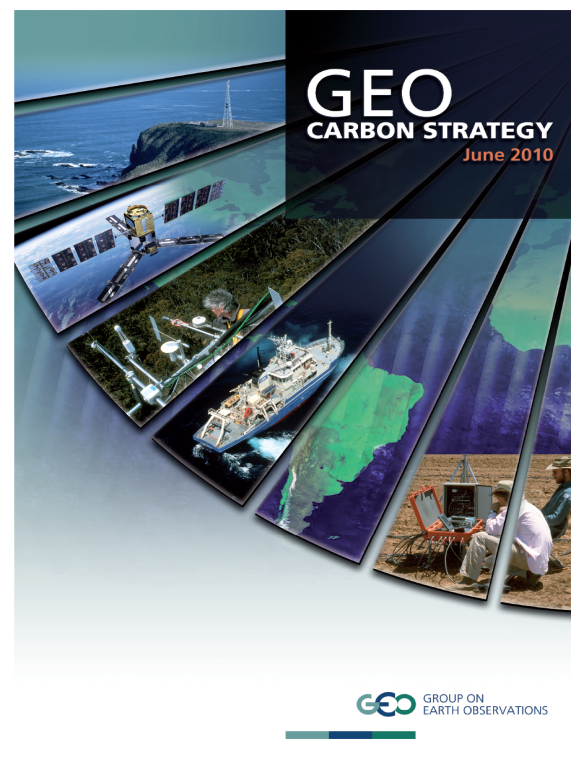 Thank you
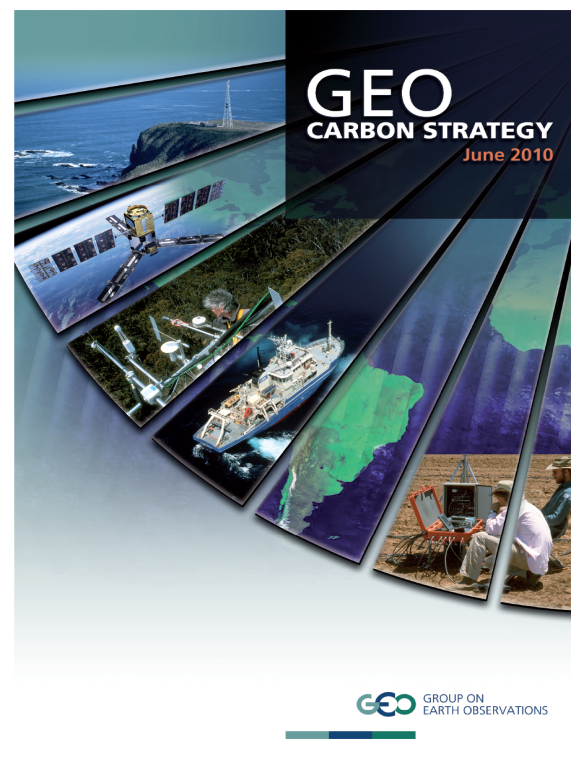 Backup Materials
Summary of Actions: Continuity Missions
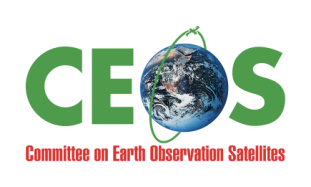 The report calls for CEOS agencies to assign high priority to continuing the following types of measurements for carbon:
 
 Moderate-resolution land remote sensing data (e.g., MODIS, MERIS)
 Medium-resolution land remote sensing data (e.g., SPOT, Landsat)
 Ocean colour, sea surface temperature, and microwave sensor observations that are adequately calibrated and have sustained calibration/validation operations.
 Ocean colour measurements with resolution and frequency of coverage adequate for coastal waters
 Measurements with sufficient spatial resolution and sensitivity for inland water bodies (e.g., Landsat 8 and Sentinel-2 type measurements)
 Atmospheric column measurements of XCO2 and XCH4 (e.g., GOSAT)
Summary of Actions: New Missions
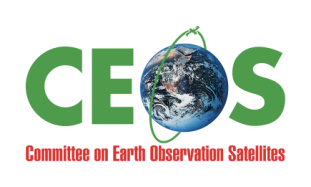 The report calls for the CEOS member agencies to deploy new missions to acquire high priority, new observations of carbon and for CEOS to acknowledge these needs and factor them into the activities it acts to coordinate and influence. These high priority missions are:
 
 A mission(s) to more accurately measure forest canopy height and estimate aboveground biomass (e.g., lidar, single-pass InSAR)
 A mission(s) for observations of ocean colour with the higher temporal, spatial, and/or spectral resolution needed for coastal waters (likely geostationary)
 A mission(s) to measure ocean salinity with higher spatial resolution than current missions
 A constellation of passive and active LEO satellites measuring XCO2 and XCH4 
 A constellation of passive GEO satellites measuring XCO2 and XCH4
Summary of Actions:  Data Products
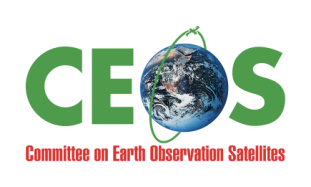 The report indentifies actions to improve and enhance the utility of many remote sensing data products.  In some cases, individual space agencies may be able to take the action, but most will require the international coordination, cooperation, and agreement.  Of particular note are:
 
 Development of protocols for the generation of products and enforcement of requirements for clarity and traceability in product generation
 Development of guidelines for the specification of errors and uncertainties
 Intercomparison of similar products from existing and new missions to ensure globally consistent products and enable integrated products
 Efforts to make remote sensing data products consistent within domains, across domains, and with the requirements of intended uses
 Efforts to ensure long-term continuity, consistency and archiving of their data and facilitate  joint agency activities, where appropriate
Summary of Actions:  New Data Products
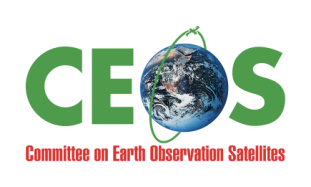 The report also called for CEOS to encourage the development of new data products from existing missions.  These include:
 
 Maps of wetlands, inundated areas and small water bodies
 Ocean colour-type products for inland water bodies
 Ocean carbon pool products
 River discharge and sediments
 Merged time series products (same variable from differing sensors and platforms), using a product-based approach
 Estimates of anthropogenic emissions
Summary of Actions:  Calibration/Validation
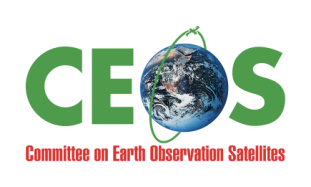 The report calls for CEOS actions to ensure satellite data are well calibrated and data products are validated. Specific actions called for include:
 
 Encourage national agencies to provide ground reference data for calibration and validation; CEOS should support efforts to establish, coordinate, and maintain observational networks (land, ocean and atmosphere) for this purpose
 Assess the quality of validation and coverage for data products in each domain and develop a strategy for improvement
 CEOS WGCV to establish a subgroup for validation of ocean carbon products analogous to the land product validation group
 CEOS WGCV to expand the number of land variables being addressed by the land validation subgroup
 CEOS should coordinate the cross calibration of all current and future satellites to measure atmospheric CO2 and CH4
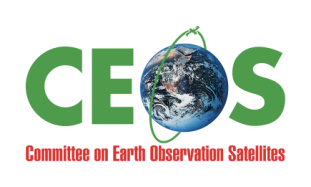 Summary of Actions:  Institutional Linkages
The report contains several recommendations for CEOS and its member agencies to engage with other groups and the carbon science community in order to improve communications and optimally address actions.  These include:
 
 Interactions with the GEO Carbon Community of Practice and the GEO Blue Planet initiative to advance work on new products and data product intercomparisons
 Interactions with the carbon and climate modeling communities and CEOS Working Group on Climate in support of data-model intercomparisons
 Interactions with the GEO carbon community of practice to understand science needs and priorities for missing measurements that satellites could provide beyond 2020
Domain Chapter Authors
Atmosphere:
Berrien Moore (University of Oklahoma)
John Burrows (Universität Bremen)
David Crisp (NASA Jet Propulsion Laboratory)
Michio Kawamiya (Japan Agency for Marine-earth Science and Technology)
Martin Heimann (Max Plank Institute for Biogeochemistry, Jena)
Ray Nassar (Environment Canada)
Peter Rayner (Laboratoire des Sciences du Climat et de L'Environnement)

Ocean
Shubha Sathyendranath (Plymouth Marine Laboratory)
Prakash Chauhan (Indian Space Research Organization) 
Watson Gregg (NASA Goddard Space Flight Center) 
Nicolas Hoepffner (Joint Research Centre)
Joji Ishizaka (Nagoya University)
Johnny Johannessen (Nansen Environmental and Remote Sensing Centre) 
Milton Kampel (Instituto Nacional de Pesquisas Espaciais)
Tiit Kutser (University of Tartu)
Trevor Platt (Plymouth Marine Laboratory)
Joo-Hyung Ryu (Korea Institute of Ocean Science and Technology)
Domain Chapter Authors
Land
Chris Schmullius (Friedrich-Schiller University Jena)	
Ralph Dubayah (University of Maryland)
Warren Cohen (USDA Forest Service)
Nadine Gobron (Joint Research Centre)
Eric Kasischke (University of Maryland)
Kyle McDonald (City College of New York)
Jean Ometto (Instituto Nacional de Pesquisas Espaciais)
Stephen Plummer (European Space Agency)
Shaun Quegan (The University of Sheffield)
Steven Running (University of Montana) 
Sassan Saatchi (NASA Jet Propulsion Laboratory)
Masanobu Shimada (Japan Aerospace Exploration Agency)
Integration Chapter Authors
Integration
Stephen Plummer (European Space Agency)
Warren Cohen (USDA Forest Service)
Martin Heimann (Max Plank Institute for Biogeochemistry, Jena) 
Nicolas Hoepffner (Joint Research Centre) 
Tiit Kutser (University of Tartu) 
Peter Rayner (University of Melbourne)
Shubha Sathyendranath (Plymouth Marine Laboratory)
Masanobu Shimada (Japan Aerospace Exploration Agency)